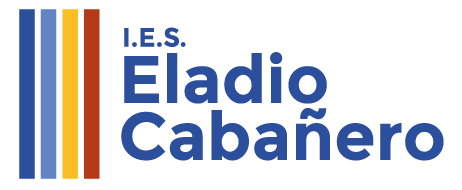 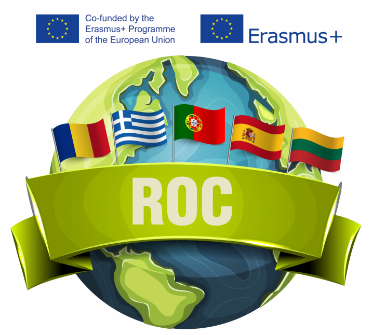 MY GREEN DIARY
.
Marta Reguillo Gallego 2ºA
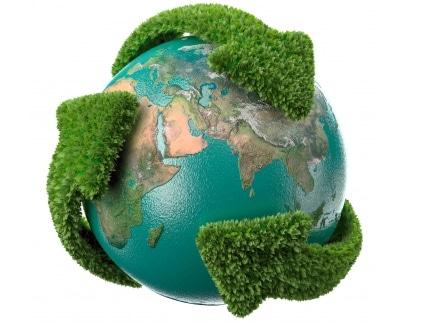 December 1st
Today I took a short shower to save wáter.
I talked to my family about the environment.
I sorted and recycled rubbish.
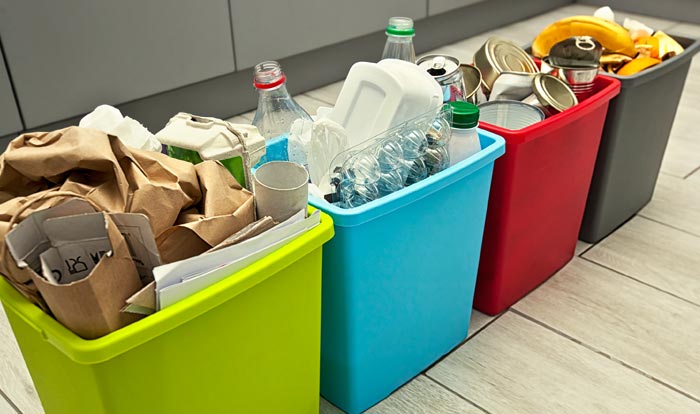 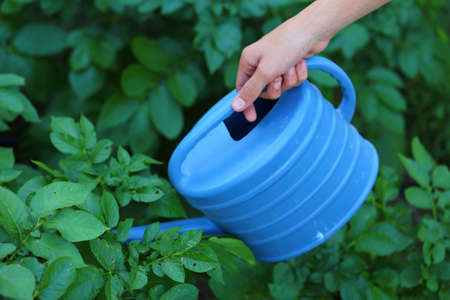 December 2nd
I wrote an essay about the environment.
I turned off the tap while brushing my teeth.
I watered the plants in the garden with rainwater.
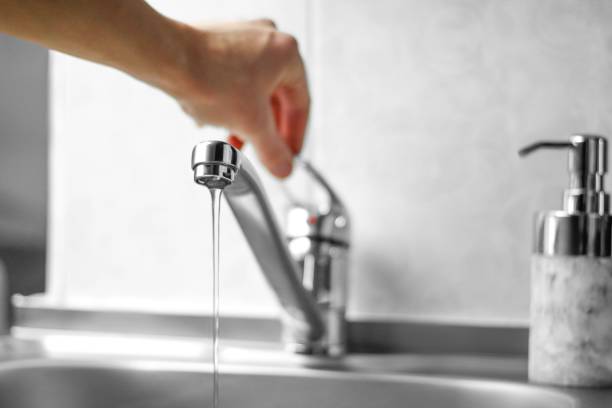 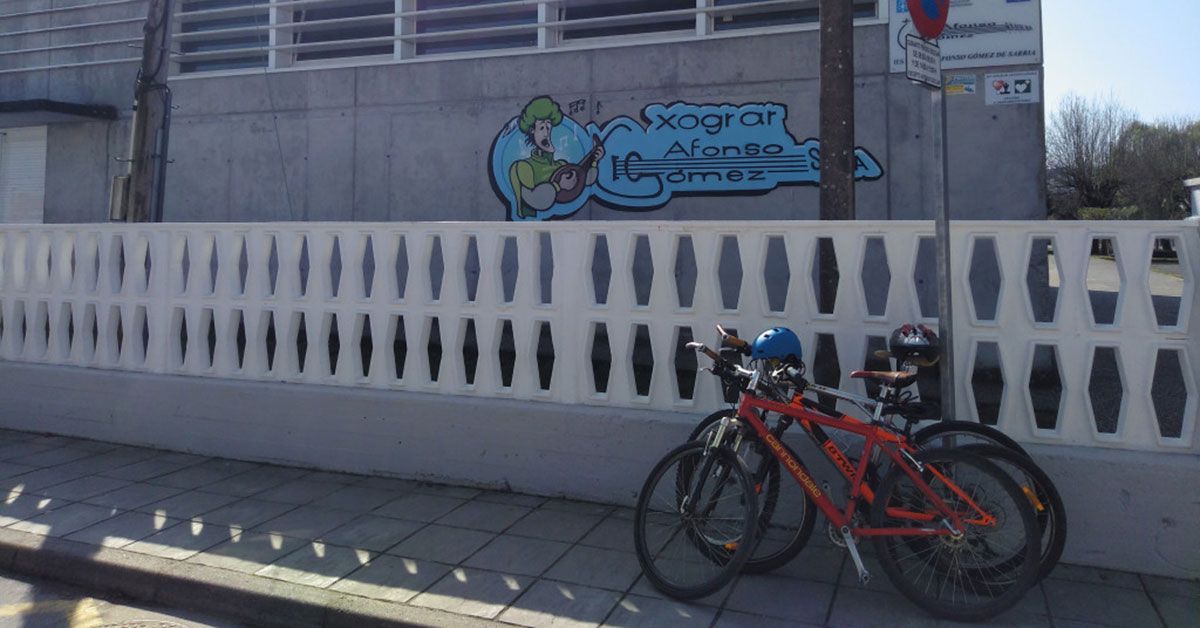 December 3rd
I picked up litter from the street.
I cycled to school.
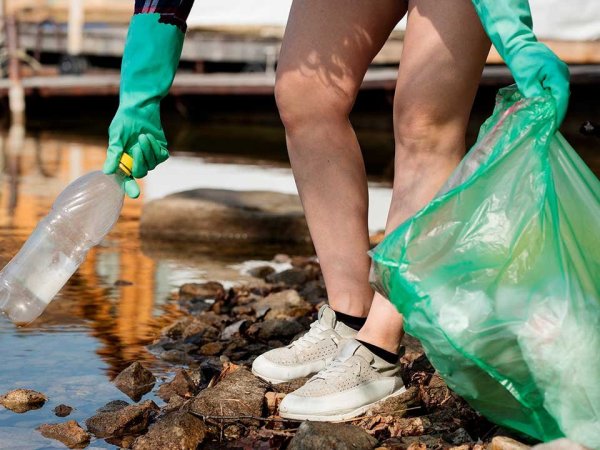 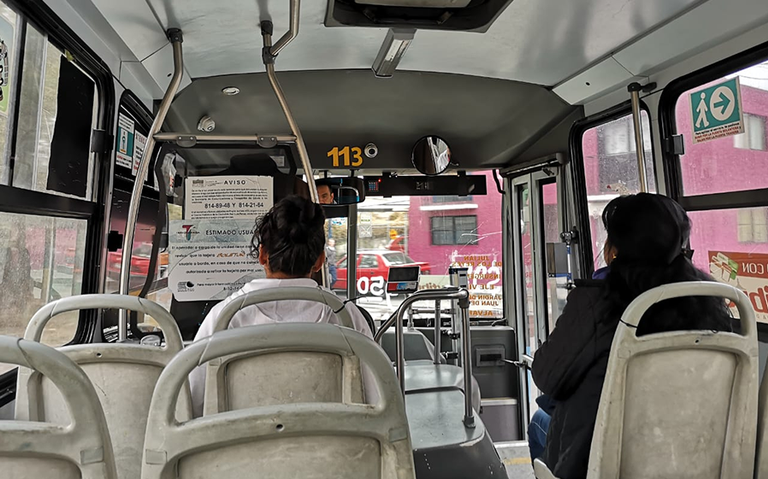 December 4th
I took the bus to after-school activities.
I planted some beans in my garden.
I explained to my little cousin how to protect bees.
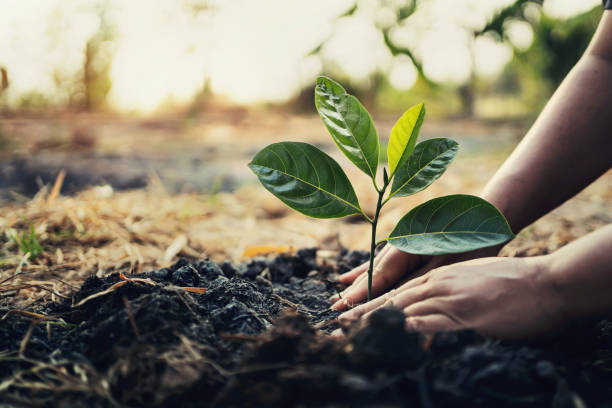 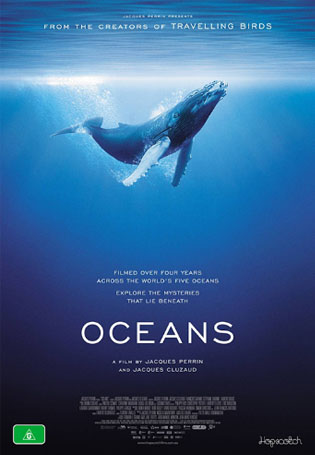 December 5th
I watched a documentary about the ocean.
I made Christmas decorations out of recycled things.
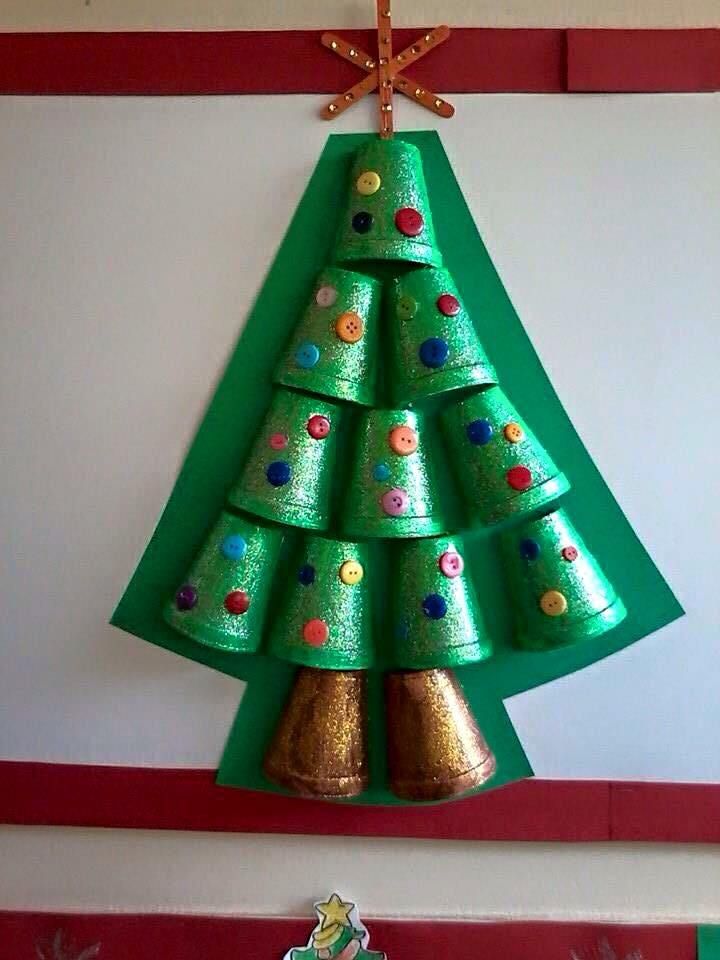 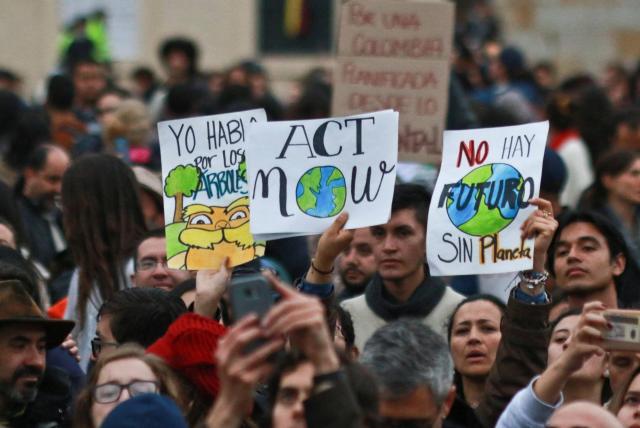 December 6th
I  made compost.
I volunteered to reforest with my community.
I participated in a demonstration.
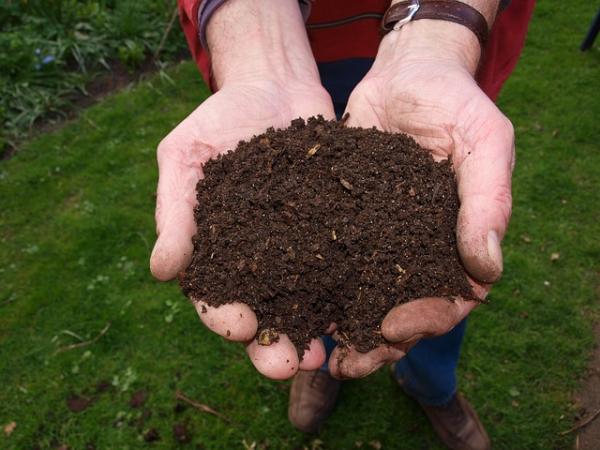 December 7th
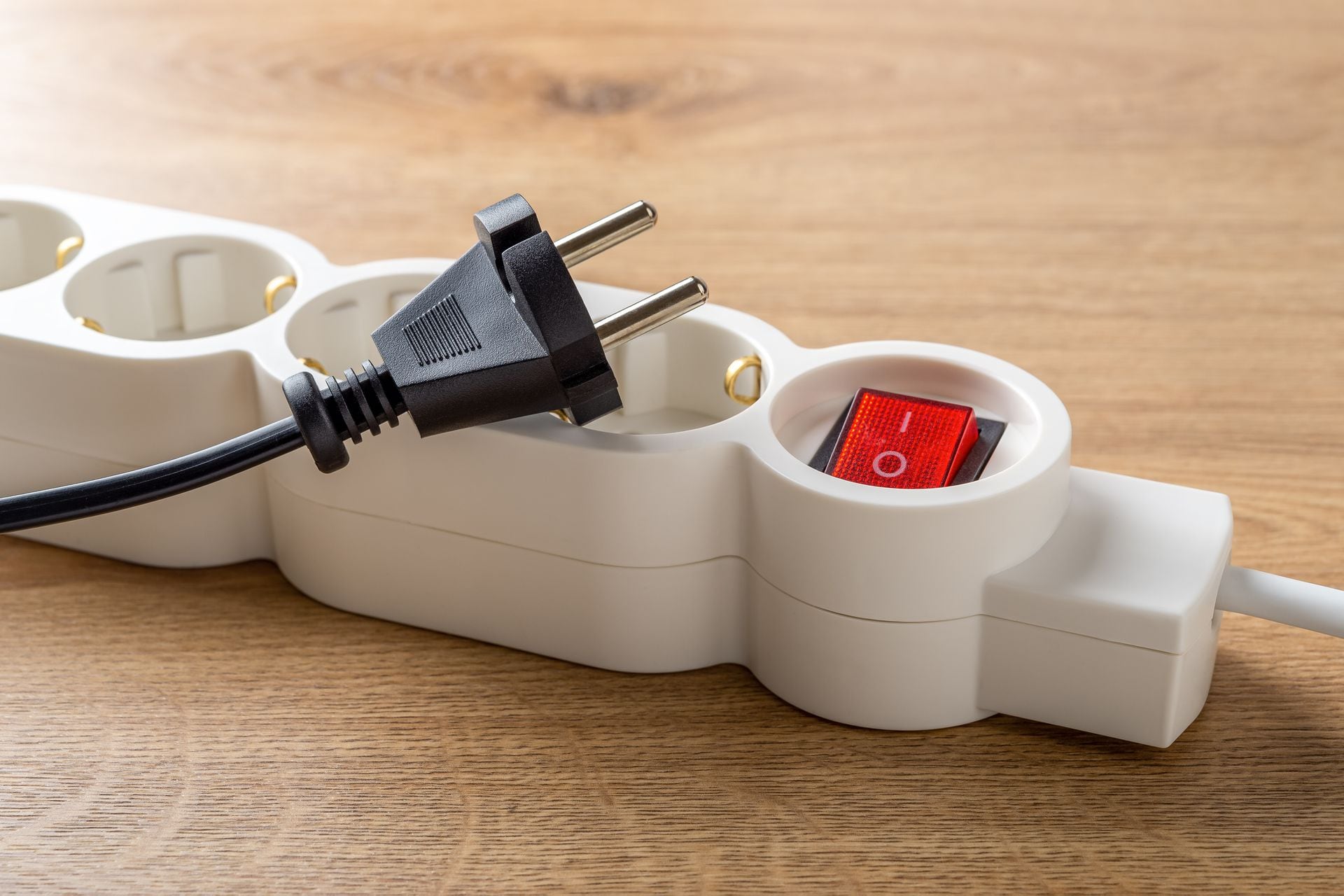 I unplugged electronic devices to save energy. 
I had a shower to save water.
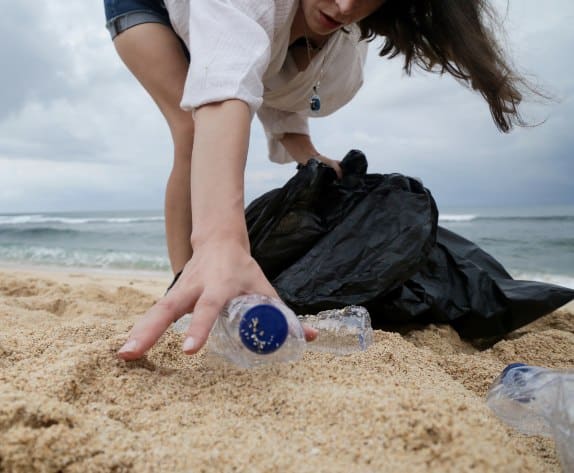 December 8th
I put all the clothes in the washing machine so as not to waste energy.
I went to the beach to collect trash.
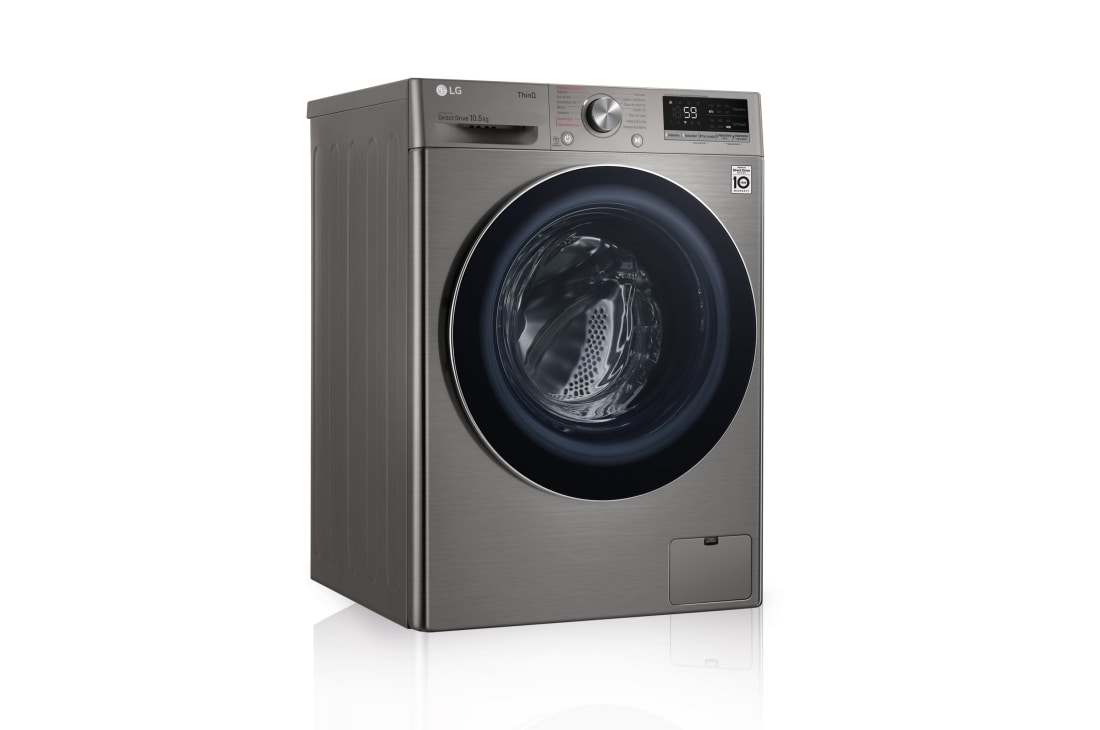 December 9th
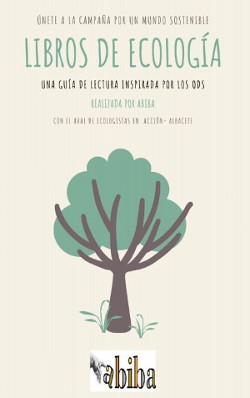 .
I read a book about  making compost.
I bought some  reusable straws.
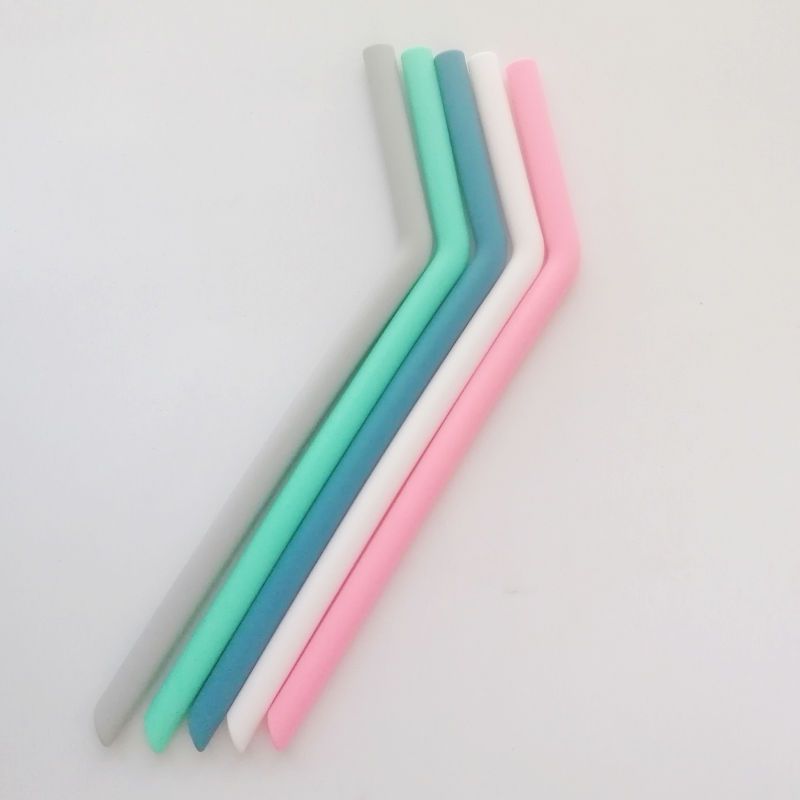 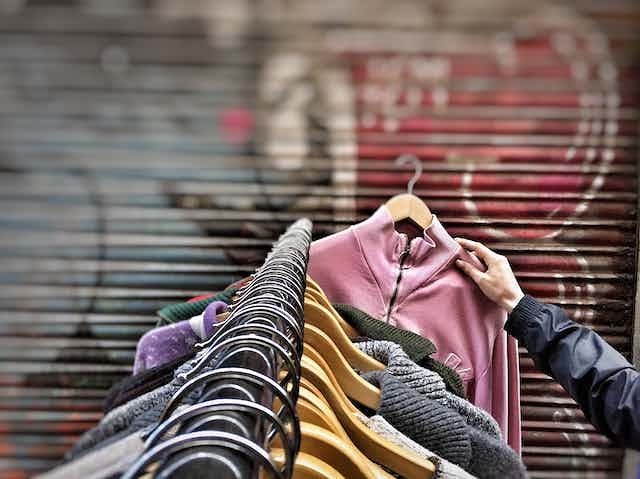 December 10th
We installed led lights.
I took a short shower.
I bought a second-hand coat.
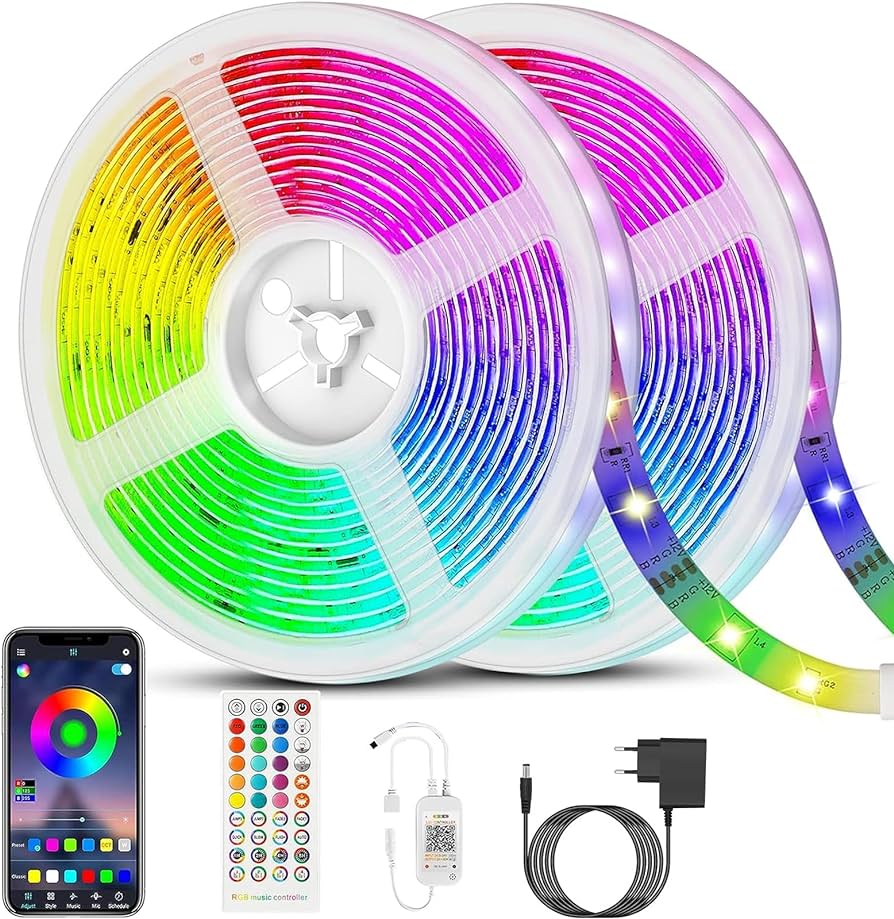 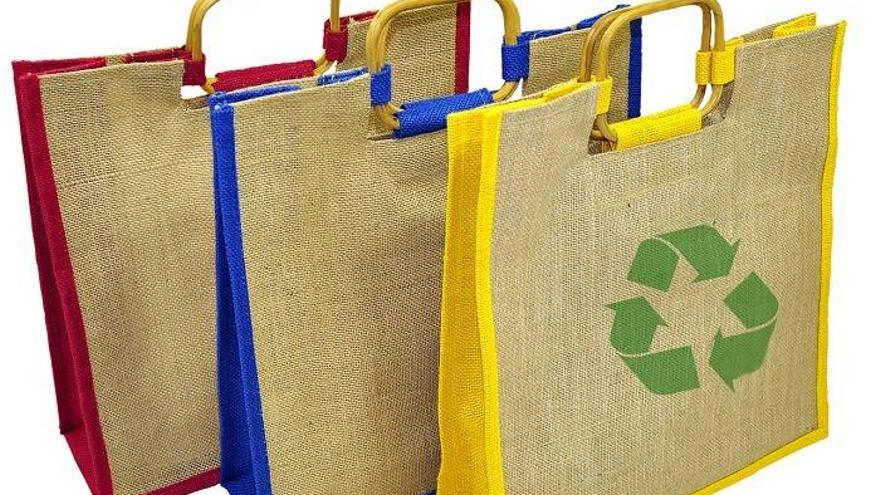 December 11th
I went shopping and used reusable bags. 
I went shopping and didn´t buy a beautiful coat. because I don´t need it.
I made a compost.
December 12th
,
I bought some second-hand boots.
I decorated my house with recycled things.
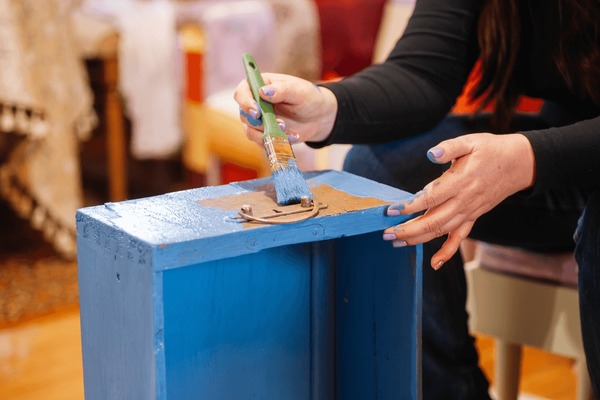 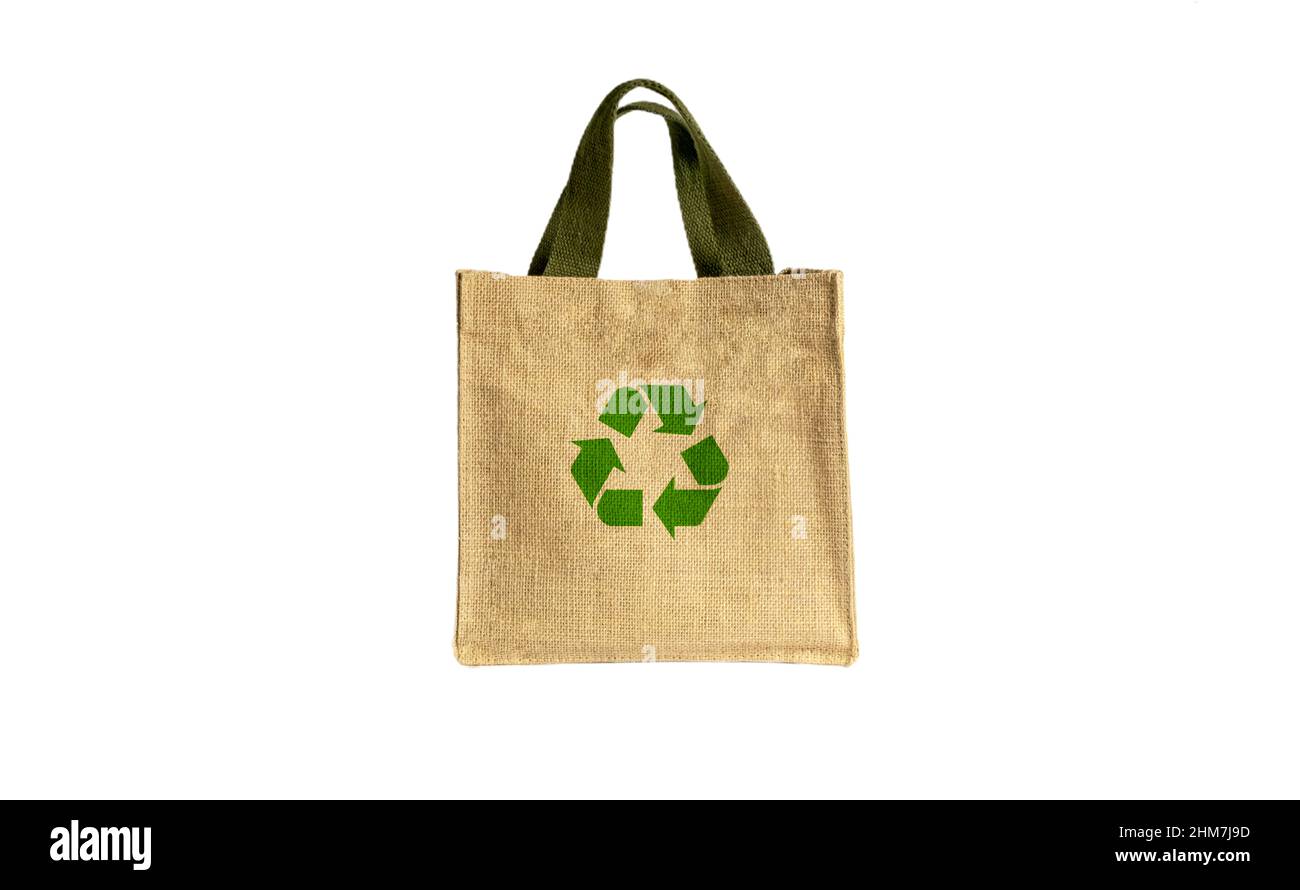 December 13th
I took my own reusable bags to the supermarket
I used organic waste to make compost.
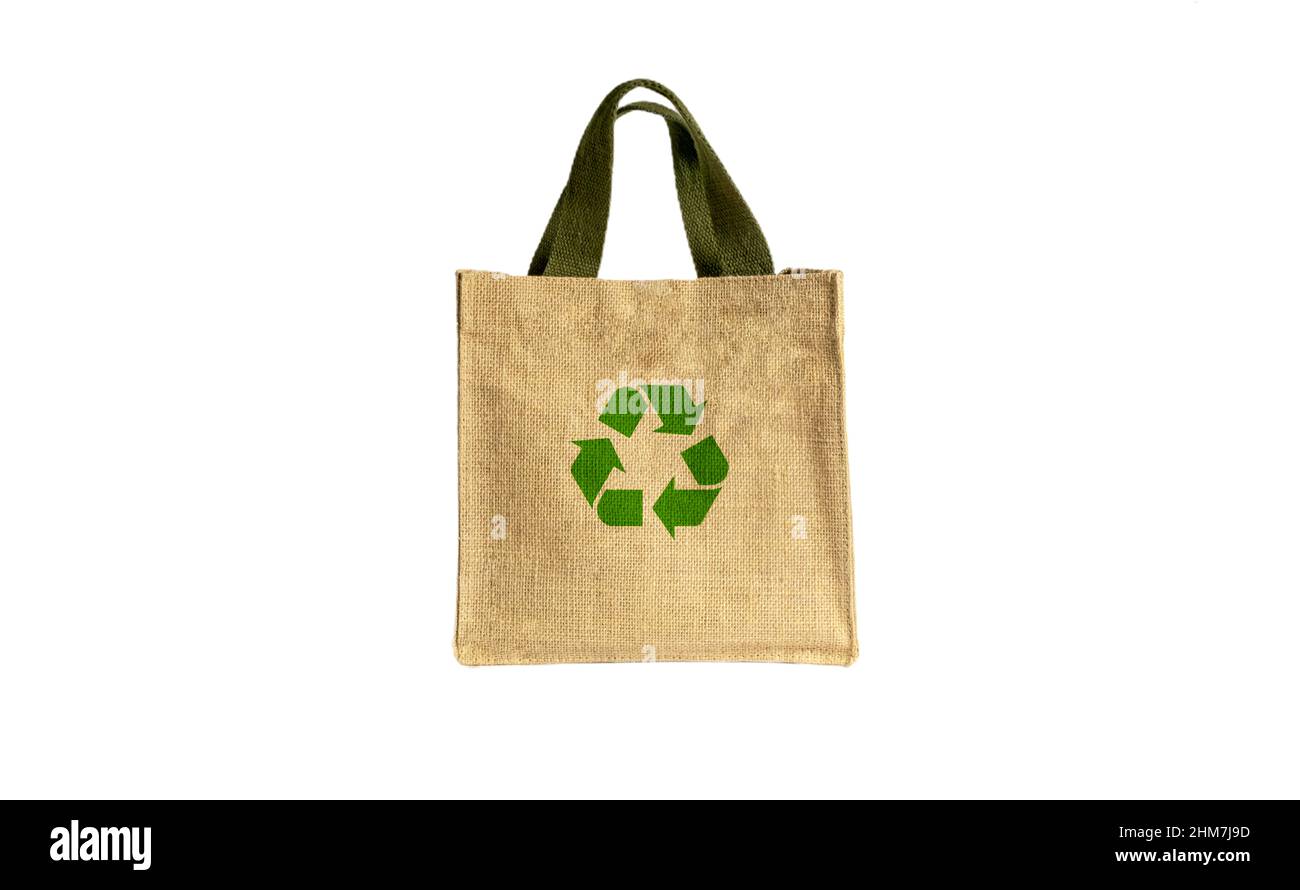 December 14th
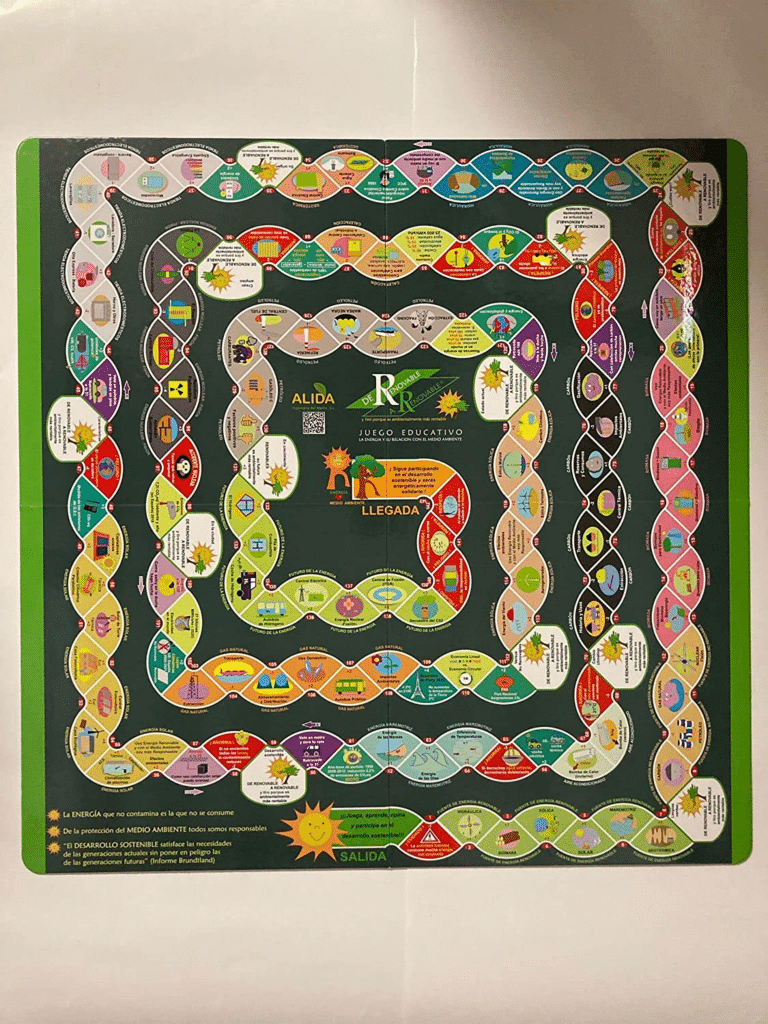 I made a gift out of used things. 
I bought my cousin a game about the environment.
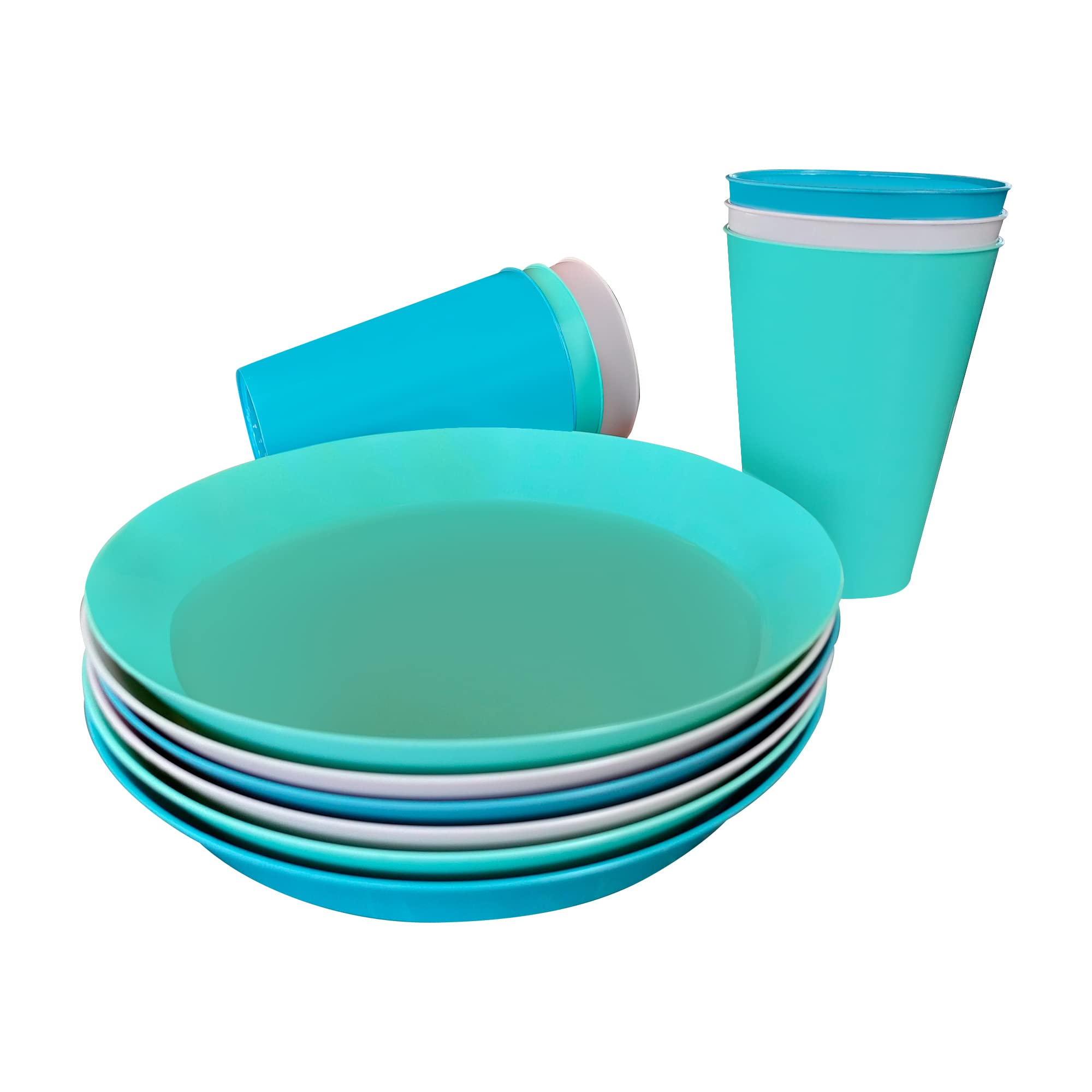 December 15th
I used reusable cups and plates.
I explained to my brother what will happen if we do not take care of the environment.
December 16th
I advised my friends not to use their cell phones so much.
And I also advised them to turn off their cell phones at night.
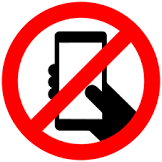 December 17th
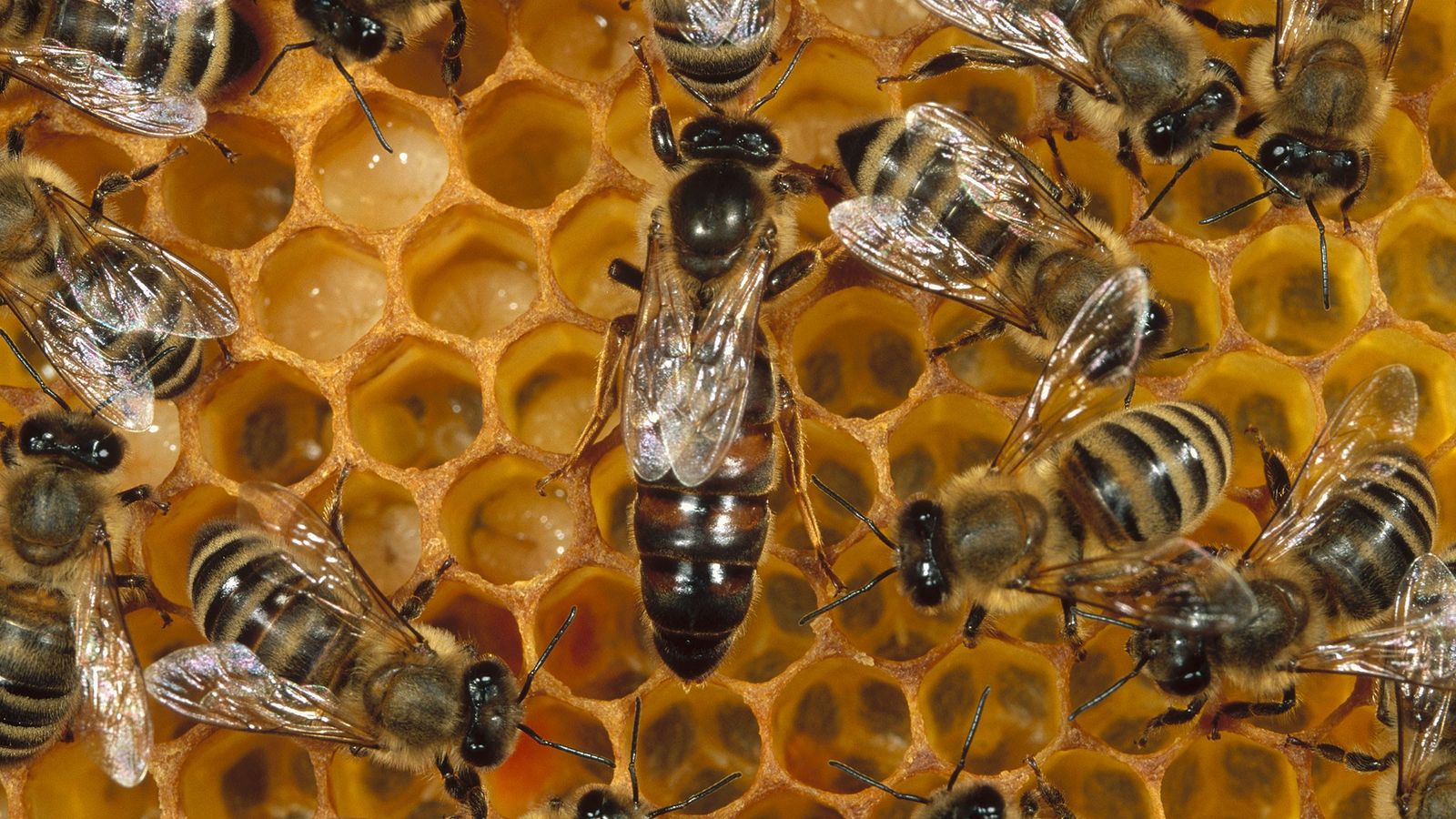 I explained to my little cousin how to the protect bees.
and we watch a documentary about it.
December 18th
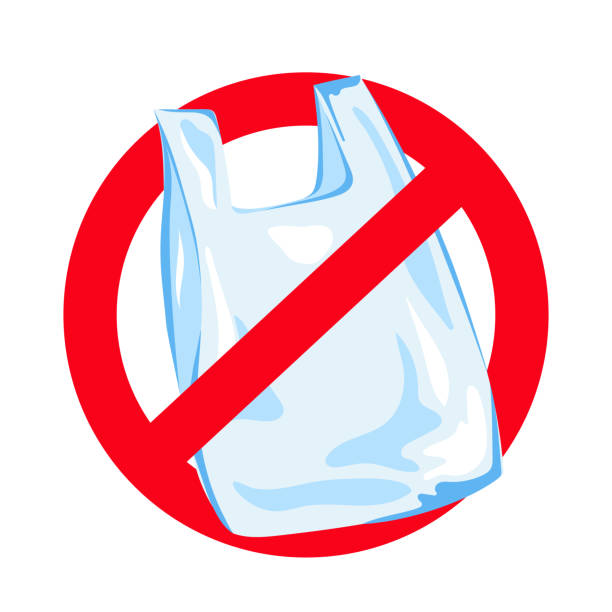 I went to a lecture and collected rubbish all around.
I collected litter from the street.
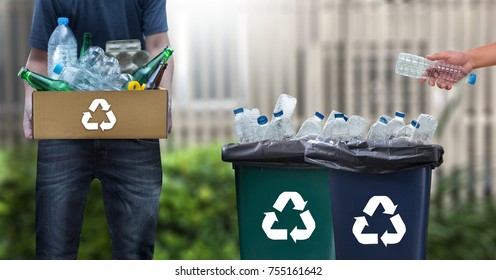 December 19th
I went recycling with my friends.
I took the bus with my friends.
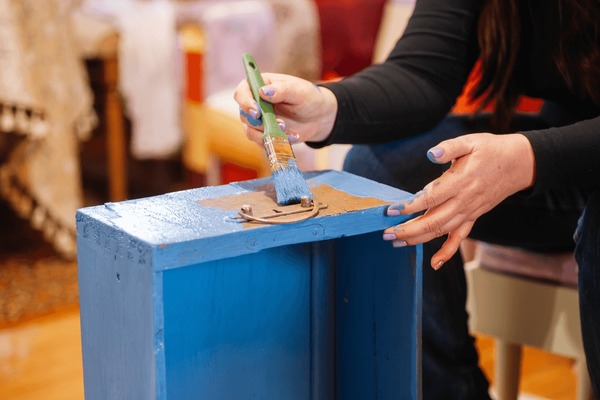 .
December 20th
I have finally finished this diary. I hope it will help raise awareness of good habits and the importance of looking after the environment.
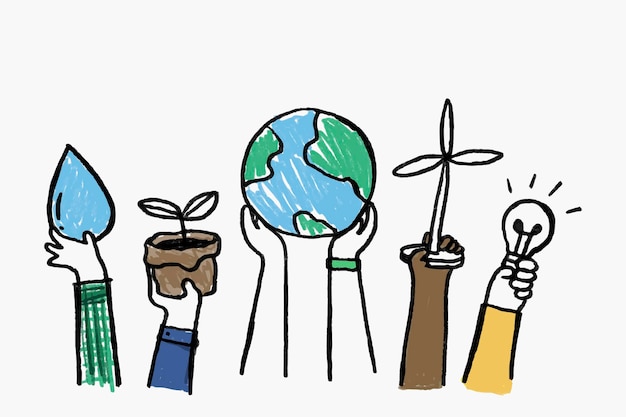